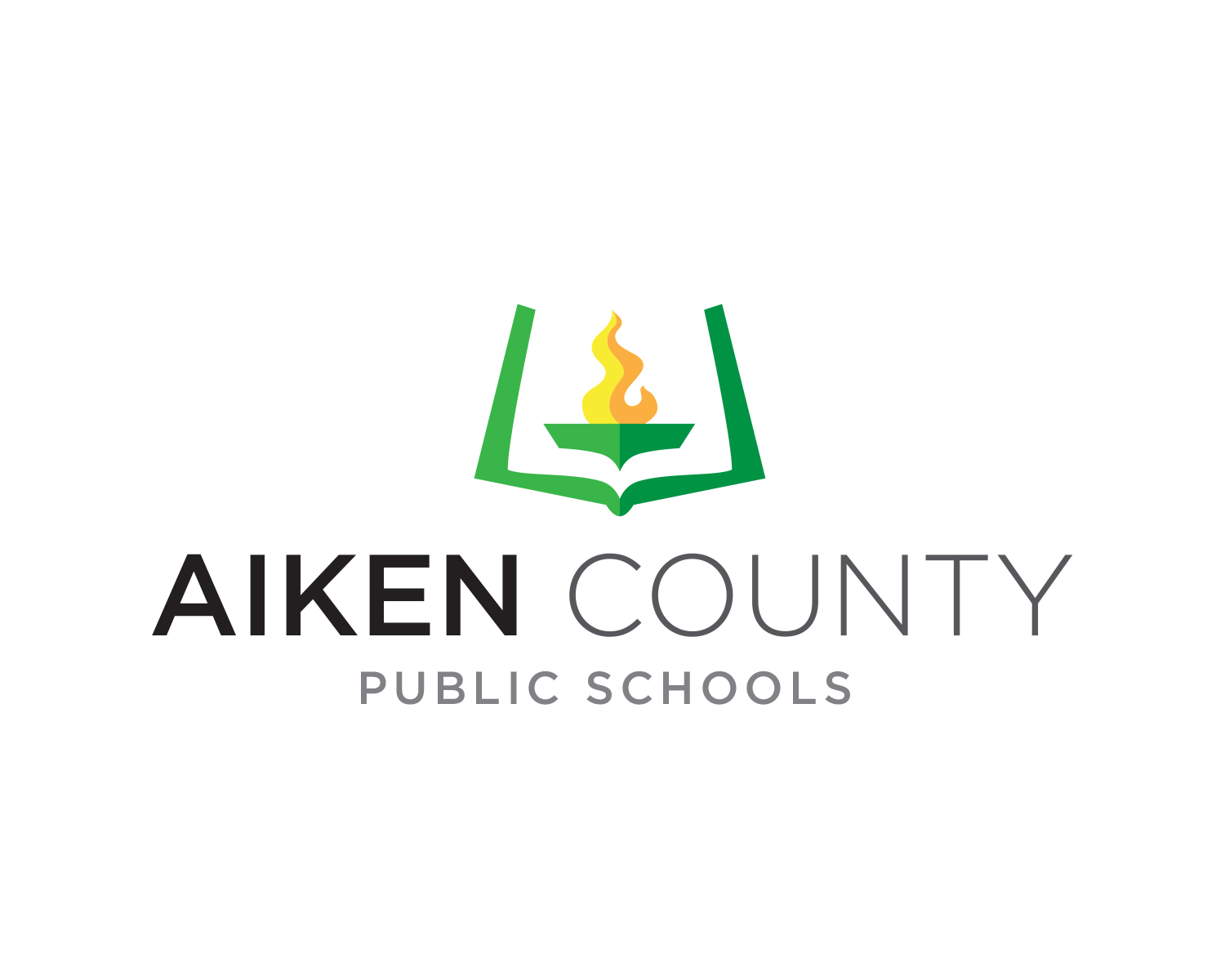 [Speaker Notes: Please begin presentations with the logo.]
2023- 2024  District Report Card Data &Action Steps for Continuous Growth
Amy Edwards, Ed.D.Chief Officer of Instruction
DISTRICT DATA  NOVEMBER 19, 2024
‘
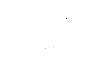 DISTRICT DATA  NOVEMBER 19, 2024
‘
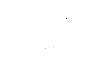 How are Report Cards Calculated?
DISTRICT DATA  NOVEMBER 19, 2024
‘
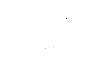 Report Card Proficiency Ratings
Excellent 
School performance substantially exceeds the criteria to  ensure all students meet the Profile of the South Carolina Graduate;

Good 
School performance exceeds the criteria to ensure all students  meet the Profile of the South Carolina Graduate;

Average 
School performance meets the criteria to ensure all students  meet the Profile of the South Carolina Graduate;

Below Average 
School performance is in jeopardy of not meeting  the criteria to ensure all students meet the Profile of the South Carolina  Graduate; 

Unsatisfactory  
School performance fails to meet the criteria to ensure all students meet the Profile of the South Carolina Graduate.
DISTRICT DATA  NOVEMBER 19, 2024
‘
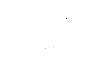 Aiken County Public School DistrictOverall Ratings
DISTRICT DATA  NOVEMBER 19, 2024
‘
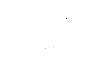 How does Aiken County compare with the state?
DISTRICT DATA  NOVEMBER 19, 2024
‘
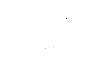 Two Aiken County Public Schools Received EXCELLENT OVERALL Ratings
Chukker Creek Elementary School
Aiken Scholars Academy
DISTRICT DATA  NOVEMBER 19, 2024
‘
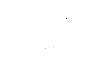 Three Aiken County Schools Received EXCELLENT Academic Achievement Ratings
Belvedere Elementary
Hammond Hill Elementary
Aiken Scholars Academy
DISTRICT DATA  NOVEMBER 19, 2024
‘
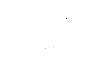 Six Aiken County Public Schools Improved Absolute Ratings
DISTRICT DATA  NOVEMBER 19, 2024
‘
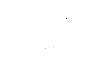 11 Aiken County Public Schools Received Excellent Climate Proficiency
DISTRICT DATA  NOVEMBER 19, 2024
‘
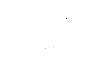 2024 Report Card Absolute Ratings
Elementary Schools
DISTRICT DATA  NOVEMBER 19, 2024
‘
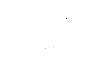 2024 Report Card Absolute Ratings
Middle Schools
DISTRICT DATA  NOVEMBER 19, 2024
‘
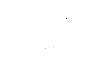 2024 Report Card Absolute Ratings
High Schools
DISTRICT DATA  NOVEMBER 19, 2024
‘
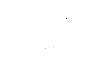 Elementary Academic Achievement – ELAStudents Meeting and Exceeding Grade Level Expectations2024 SC Ready Scores
DISTRICT DATA  NOVEMBER 19, 2024
‘
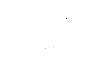 Elementary Academic Achievement – MathStudents Meeting and Exceeding Grade Level Expectations2024 SC Ready Scores
DISTRICT DATA  NOVEMBER 19, 2024
‘
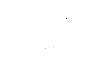 Middle Academic Achievement – ELAStudents Meeting and Exceeding Grade Level Expectations2024 SC Ready Scores
DISTRICT DATA  NOVEMBER 19, 2024
‘
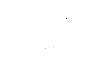 Middle Academic Achievement – MathStudents Meeting and Exceeding Grade Level Expectations2024 SC Ready Scores
DISTRICT DATA  NOVEMBER 19, 2024
‘
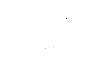 Academic Achievement
2024 Algebra I EOCEP
DISTRICT DATA  NOVEMBER 19, 2024
‘
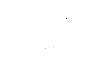 Academic Achievement2024 English 2 EOCEP
DISTRICT DATA  NOVEMBER 19, 2024
‘
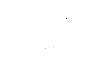 Academic Achievement2024 Biology EOCEP
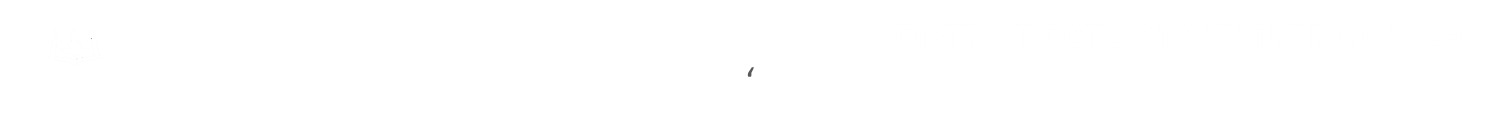 Academic Achievement2024 US History EOCEP
DISTRICT DATA  NOVEMBER 19, 2024
‘
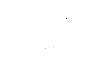 2024 Overall School ClimateCalculations are based on 10 points for Elem/Middle and 5 points for High Schools
DISTRICT DATA  NOVEMBER 19, 2024
‘
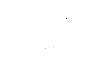 2024 College and Career Readiness
DISTRICT DATA  NOVEMBER 19, 2024
‘
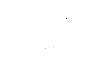 Aiken County Public School DistrictGraduation Rate Historical Data
DISTRICT DATA  NOVEMBER 19, 2024
‘
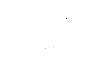 2024 Multilingual Learners Meeting Language Growth Goals
DISTRICT DATA  NOVEMBER 19, 2024
‘
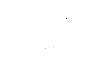 2024 Multilingual Learners Who Achieved English Language Level Proficiency
DISTRICT DATA  NOVEMBER 19, 2024
‘
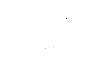 Action Plan for Continuous Improvement
Initiated student level goal setting to meet individual needs 
Implemented instructional coaches to promote student-centered coaching at all levels to ensure differentiated instructional support
Implemented the WIN Career Readiness software at freshman and sophomore levels to increase success on the 11th grade Career Readiness assessment and to ensure maximum credentials
Increased the frequency and the degree of monitoring of the graduation cohorts
 Require the ELEOT observation tool to ensure productive learning environments are in place
Require and closely monitor School Intervention Team (SIT) Meetings to a ensure a Multi-Tiered System of Support (MTSS) is in place
Provide enhanced personalized professional development at every level
[Speaker Notes: Implemented student specific goal sheets in tested grades 3-8  based on curricular strand needs of individual students.
This ensures differentiated support that is needed in our Tier 1 teaching
This would begin in the freshman year
to ensure that transfers are properly documented and that students are meeting on-track indicators.
Provide constructive feedback for leadership and instructional coaching]
Save the Date
What: District Data Workshop
When: January 23-25
DISTRICT DATA  NOVEMBER 19, 2024
‘
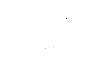 Questions
DISTRICT DATA  NOVEMBER 19, 2024
‘
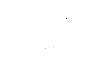 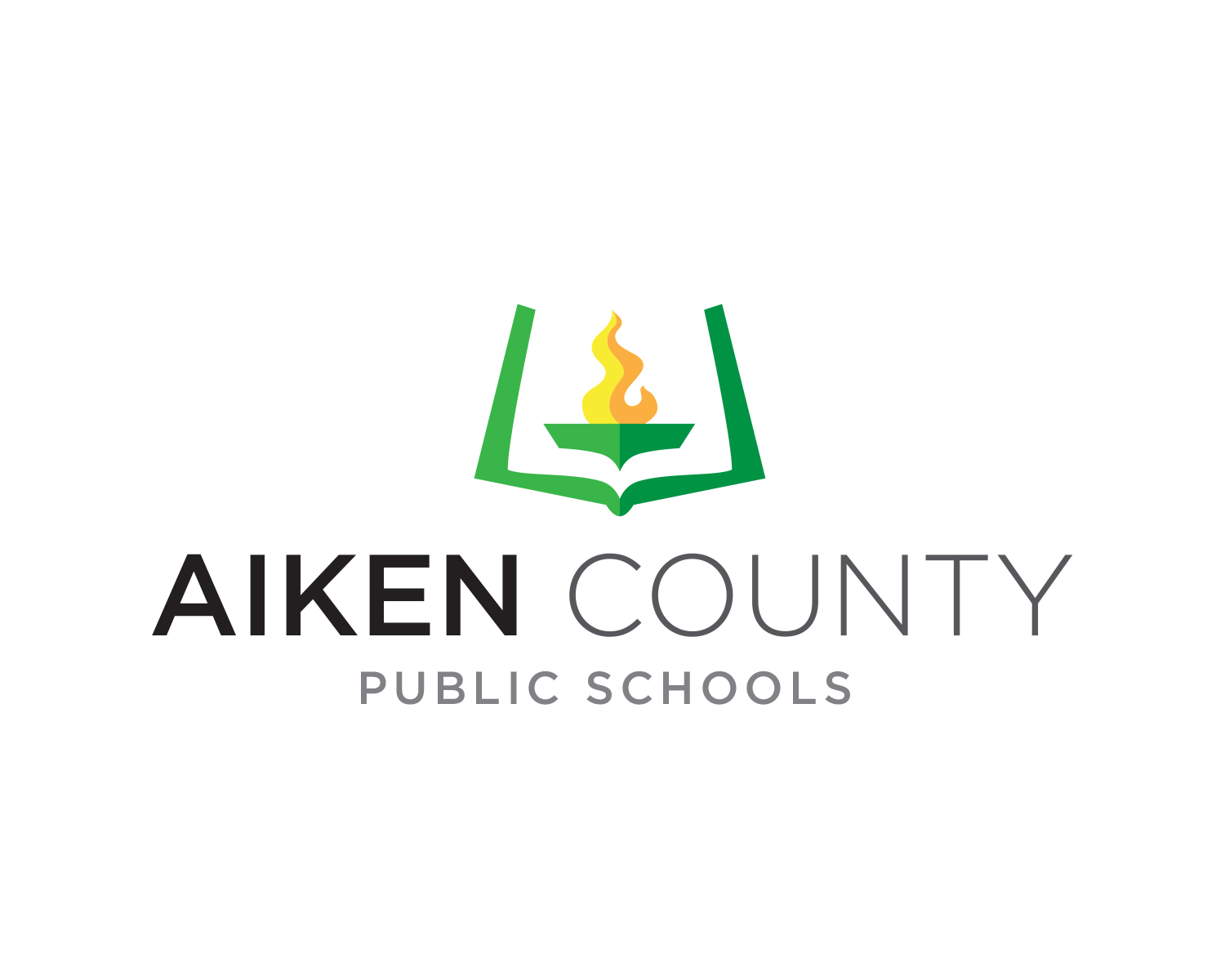 DISTRICT DATA  NOVEMBER 19, 2024
‘
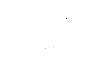 [Speaker Notes: Please end presentations with the logo.]